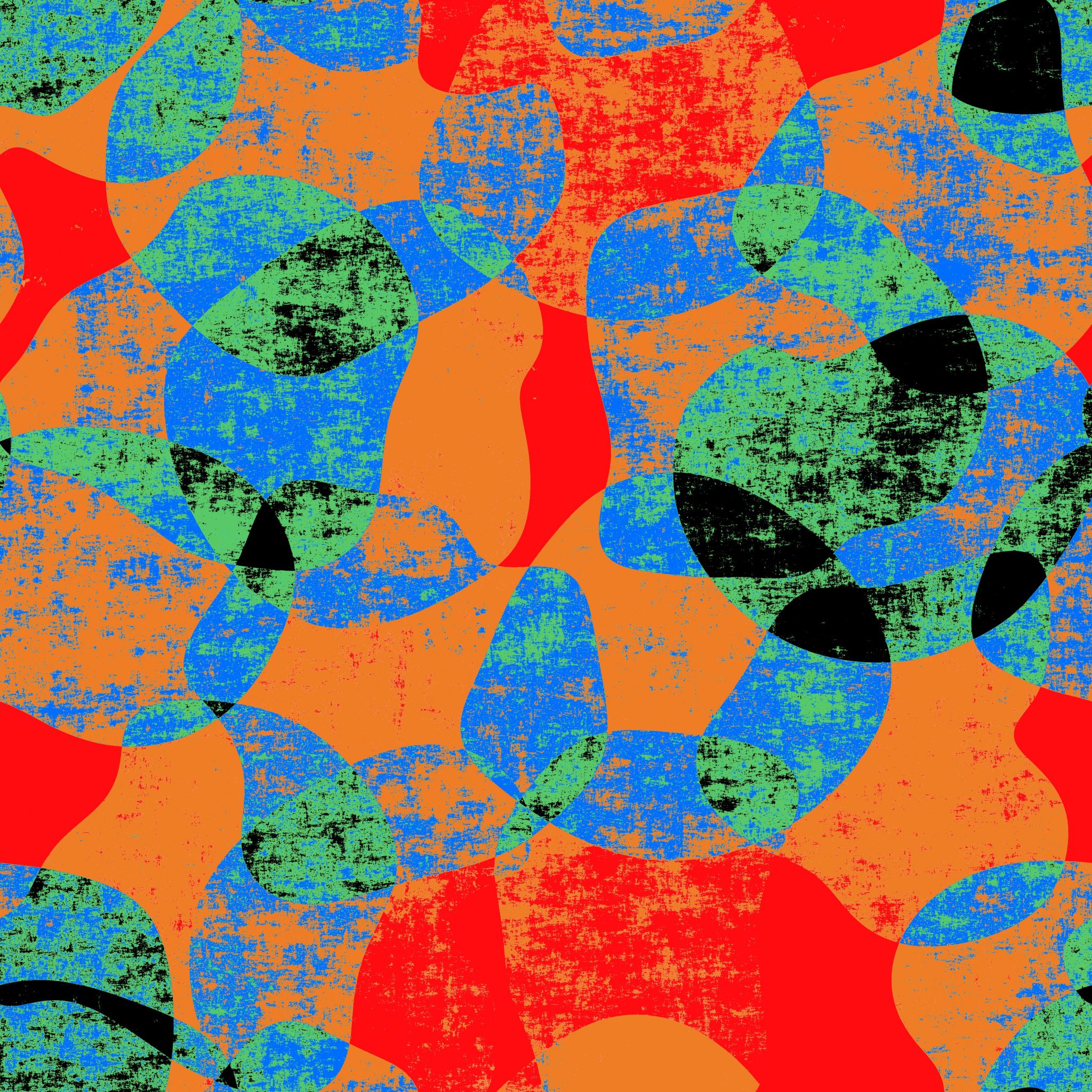 VET EDUCATION IN FLANDERS, BELGIUM
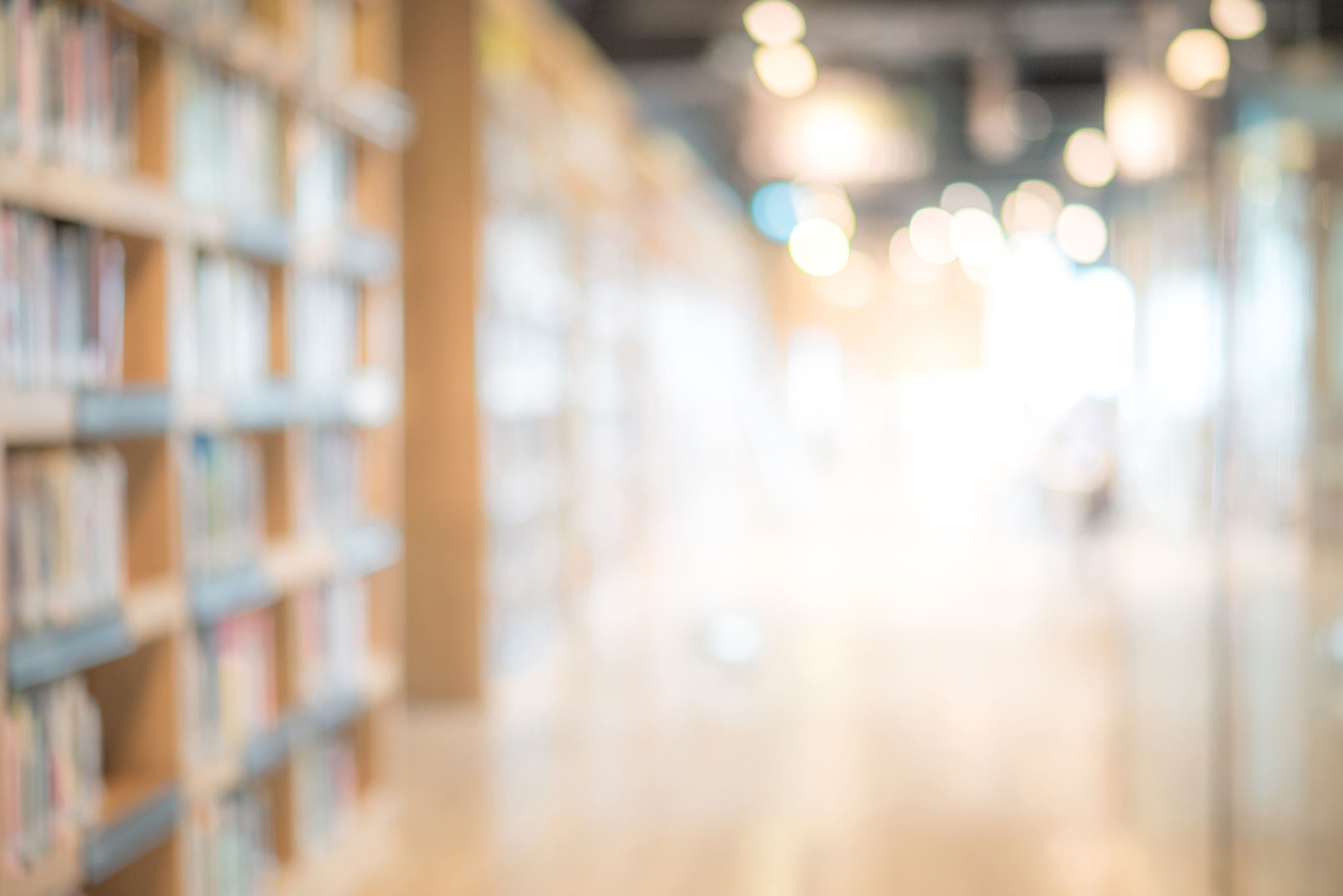 In Belgium, vocational education is an important part of the education system. It encompasses various forms of technical and vocational education, such as secondary vocational education (BSO) and part-time vocational education (DBSO)
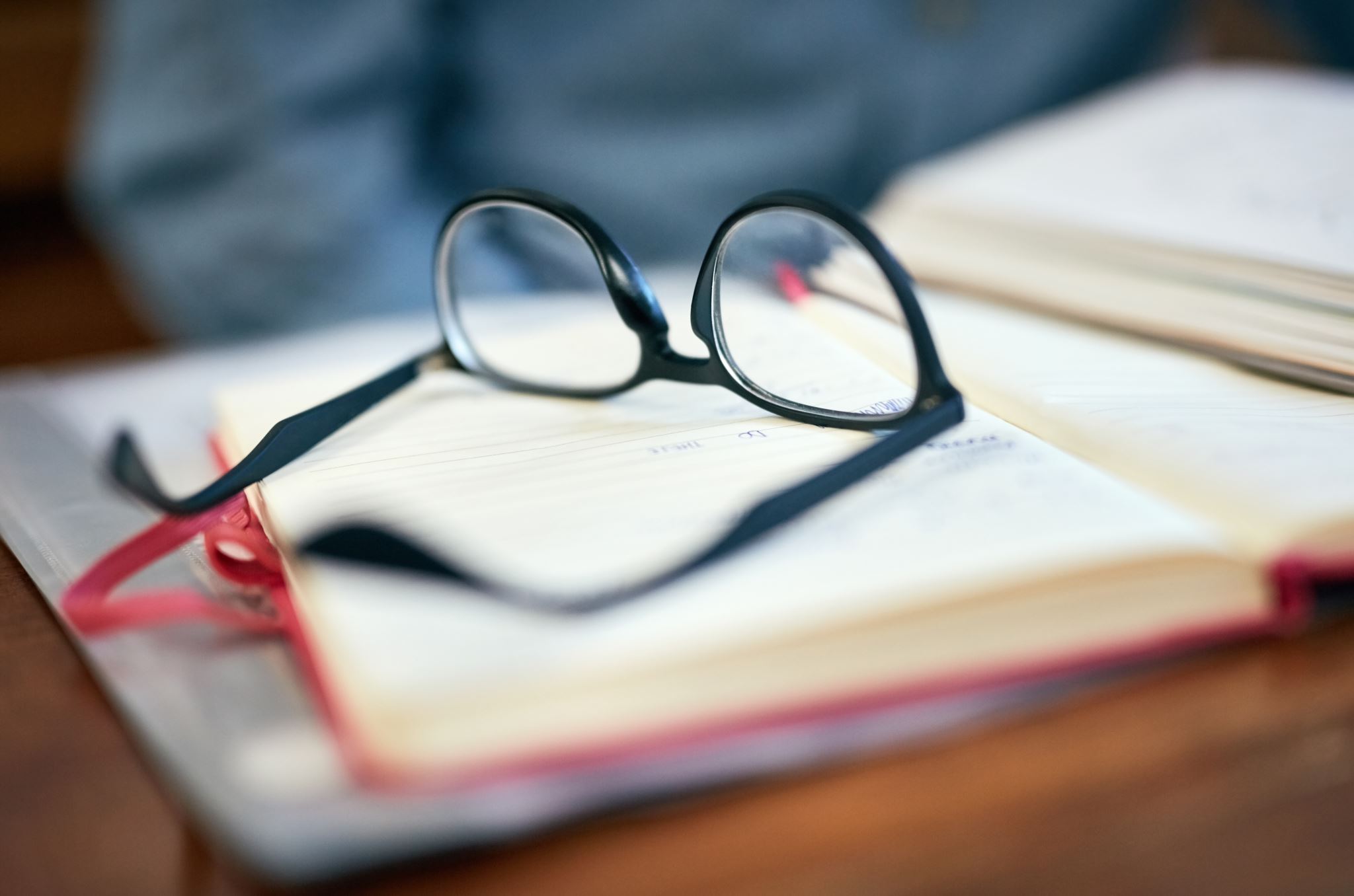 POPULATION VET EDUCATION FLANDERSSCHOOLYEAR 2022 - 2023
TOTAL STUDENTS IN SECONDARY SCHOOLS: 495.000
	
	39,7% IN GENERAL EDUCATION
	31,7% IN TECHNICAL EDUCATION
	25,7% IN VOCATIONAL EDUCATION
	2,9% IN ART EDUCATION
EVOLUTION STUDENTS IN VET EDUCATION 2013 - 2023
TOP 5 DEPARTMENTS IN VET EDUCATION
PERCENTAGE JOB SEARCHER
10% of the VET students is looking for a job after 6 years in secondary school
Only 6% of the VET students is looking for a job after 7 years in secondary school